Wealth Creation in Disrupting Times
ACAE CAPITAL MARKETS SUMMIT, FEB 2019, KOLKATA
What is ‘Disruption’?
‘disruption’ (noun):

Disturbance or problems which interrupt an event, activity or process

(Synonyms): 
disturbance / disordering / disarrangement / upsetting / unsettling / confusing)
What is ‘Disruption’?
‘disrupt’ (verb):

..to prevent something, especially a system, process, or event, from continuing as usual or as expected
What is ‘Disruption’?
Business Definition: 

..to change the traditional way that an industry operates, especially in a new and effective way!
Examples of ‘Disruption’?
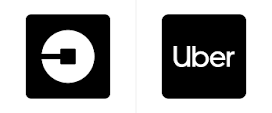 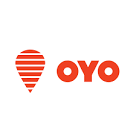 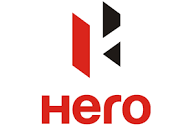 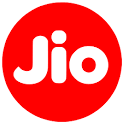 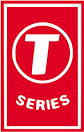 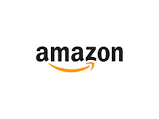 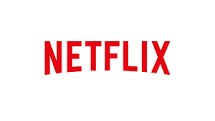 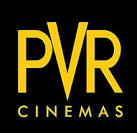 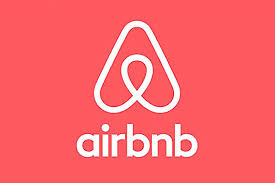 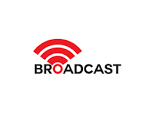 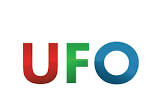 What is ‘Disruption’?
Disruption v/s Innovation

Both are used interchangeably
Can get mixed up
Outcomes are what differentiates the two
Disruption or Innovation?
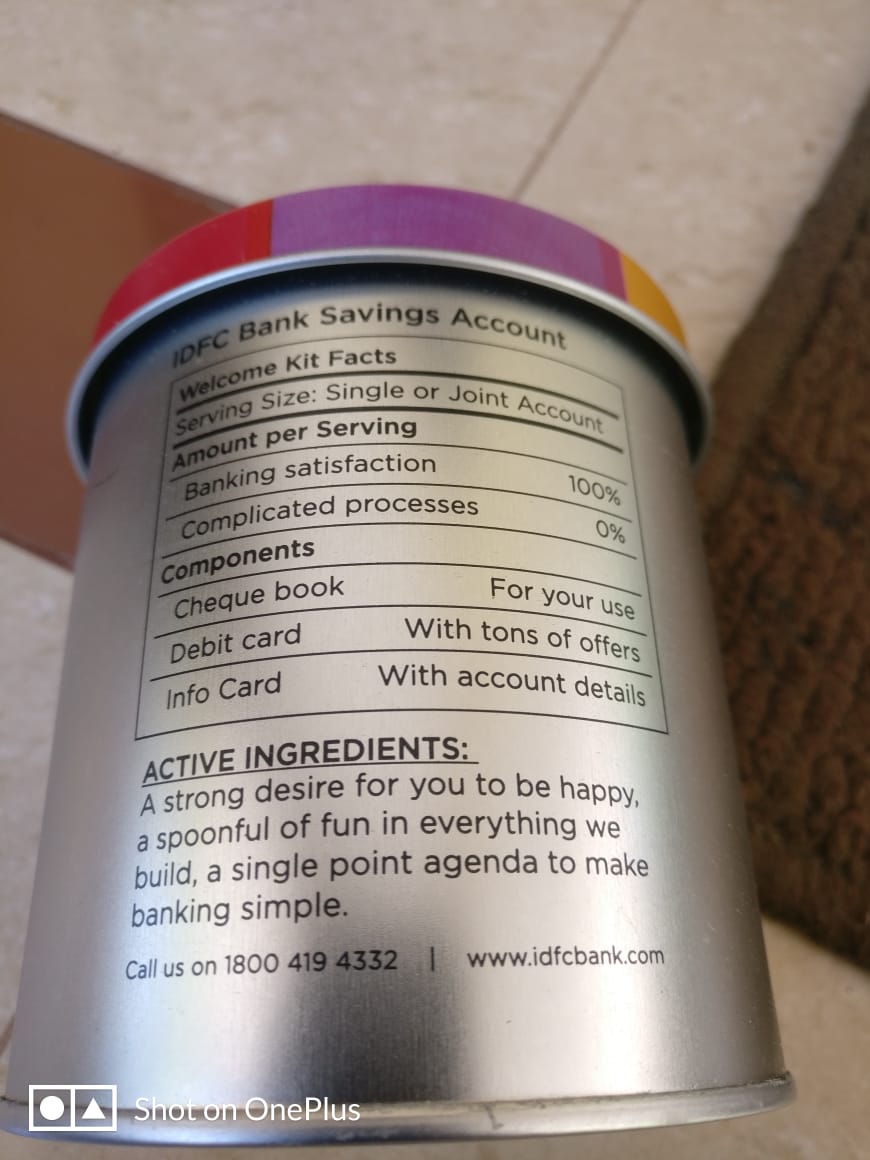 Disruption or Innovation?
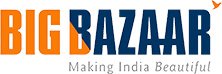 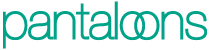 Why Disruption happens?
Disruption has its origin in anticipating unstated or future needs of customers

It most likely starts by either satisfying the less-demanding customer or creating a market where none existed before

Facebook’s guiding principle is “If we don’t invent the thing that will kill Facebook, someone else will”
Investors just cannot ignore DisruptionTime taken to grow is shrinking!
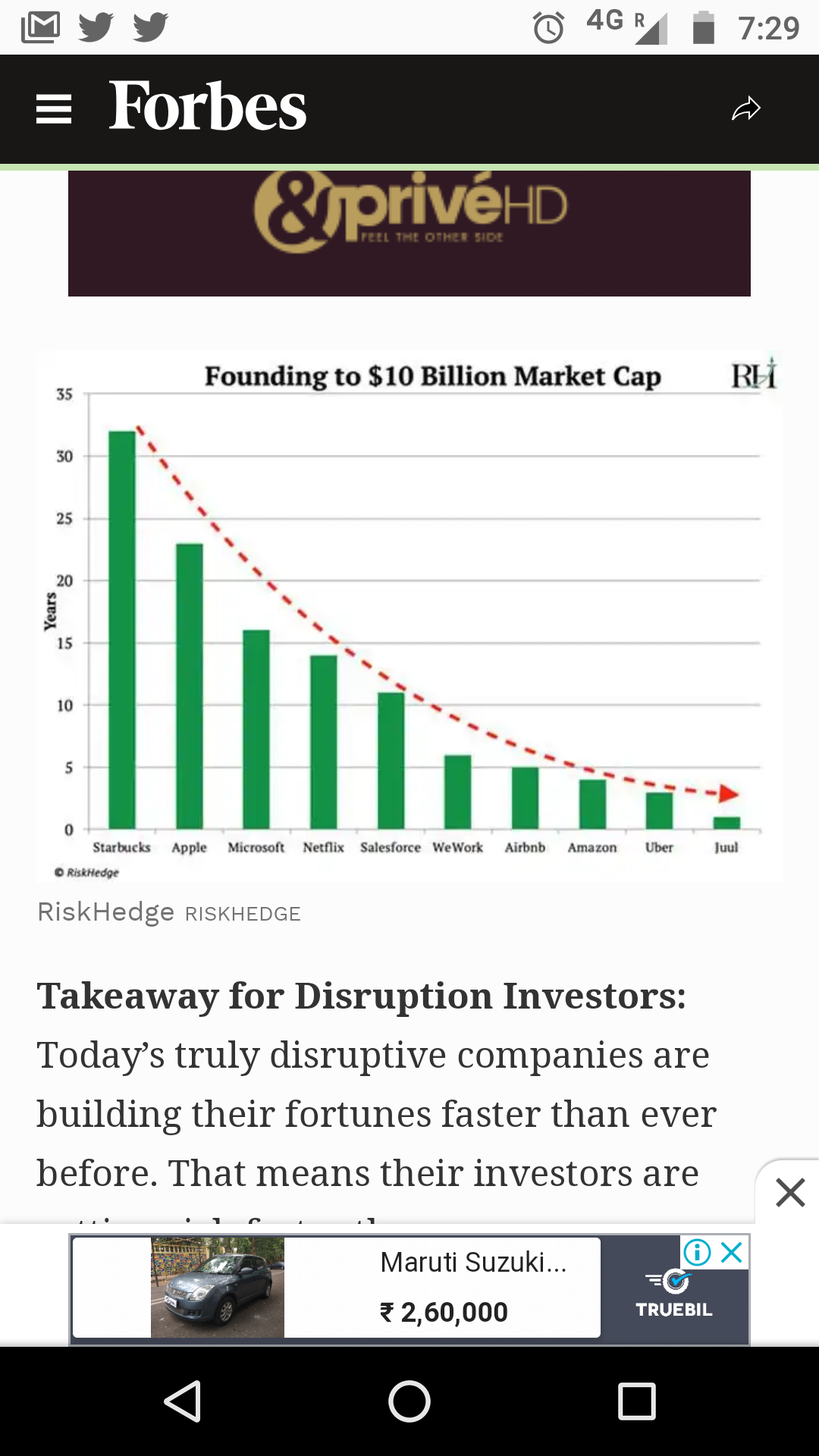 Investors just cannot ignore DisruptionThe reaction time is shrinking!
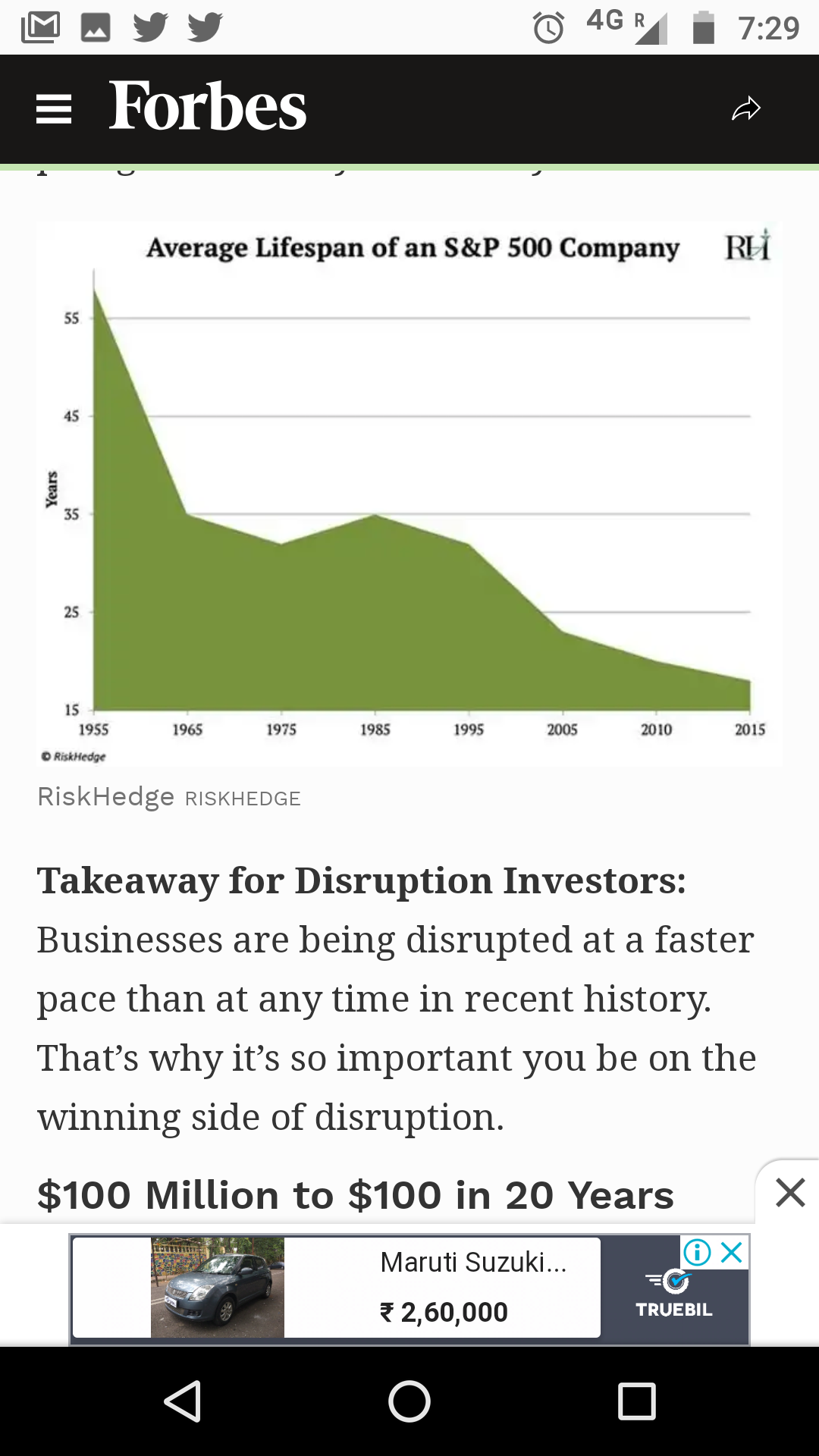 Investors just cannot ignore DisruptionThe impact is too fast, once it starts!
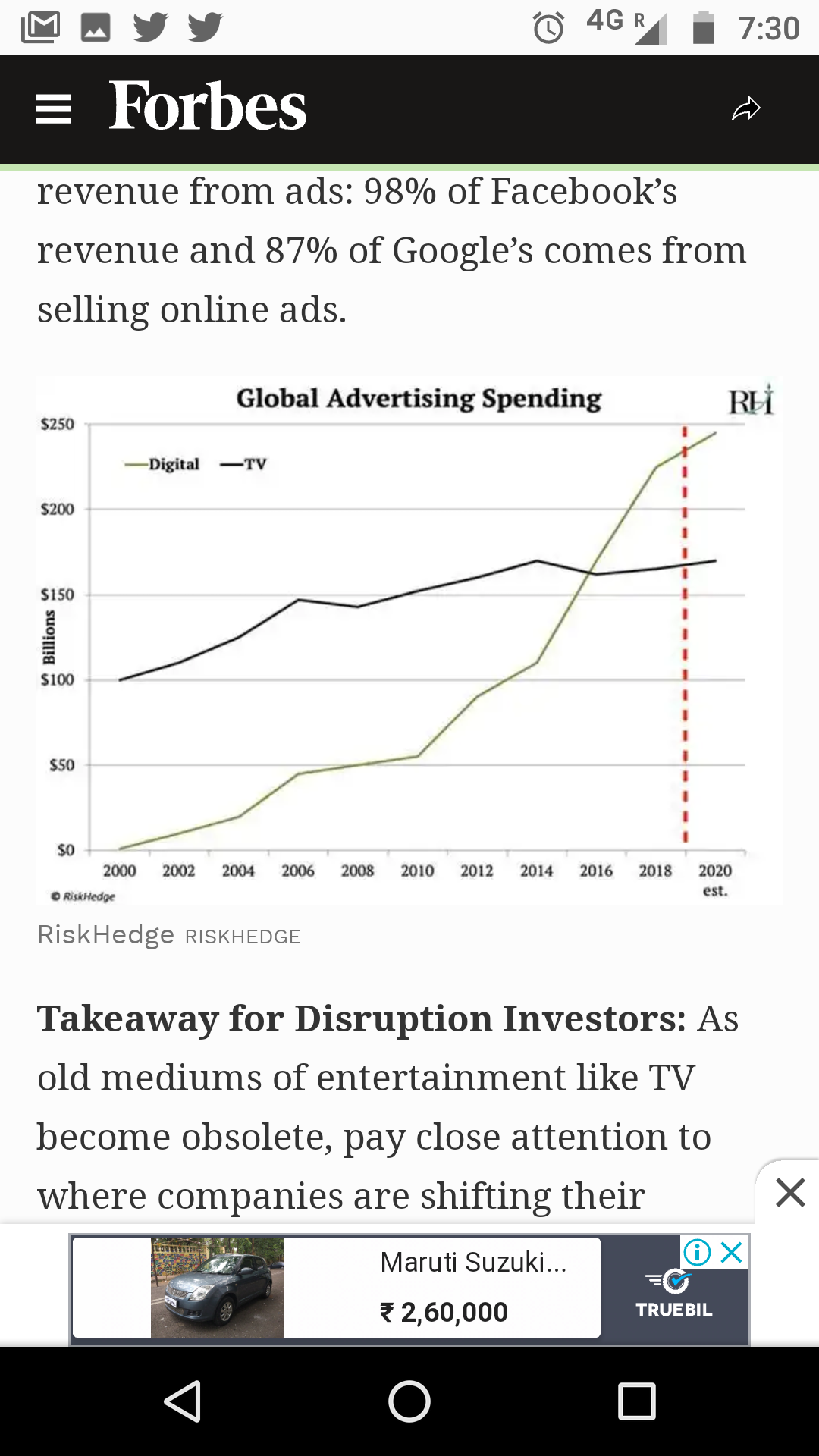 Investors just cannot ignore DisruptionIts happening usually too quietly!
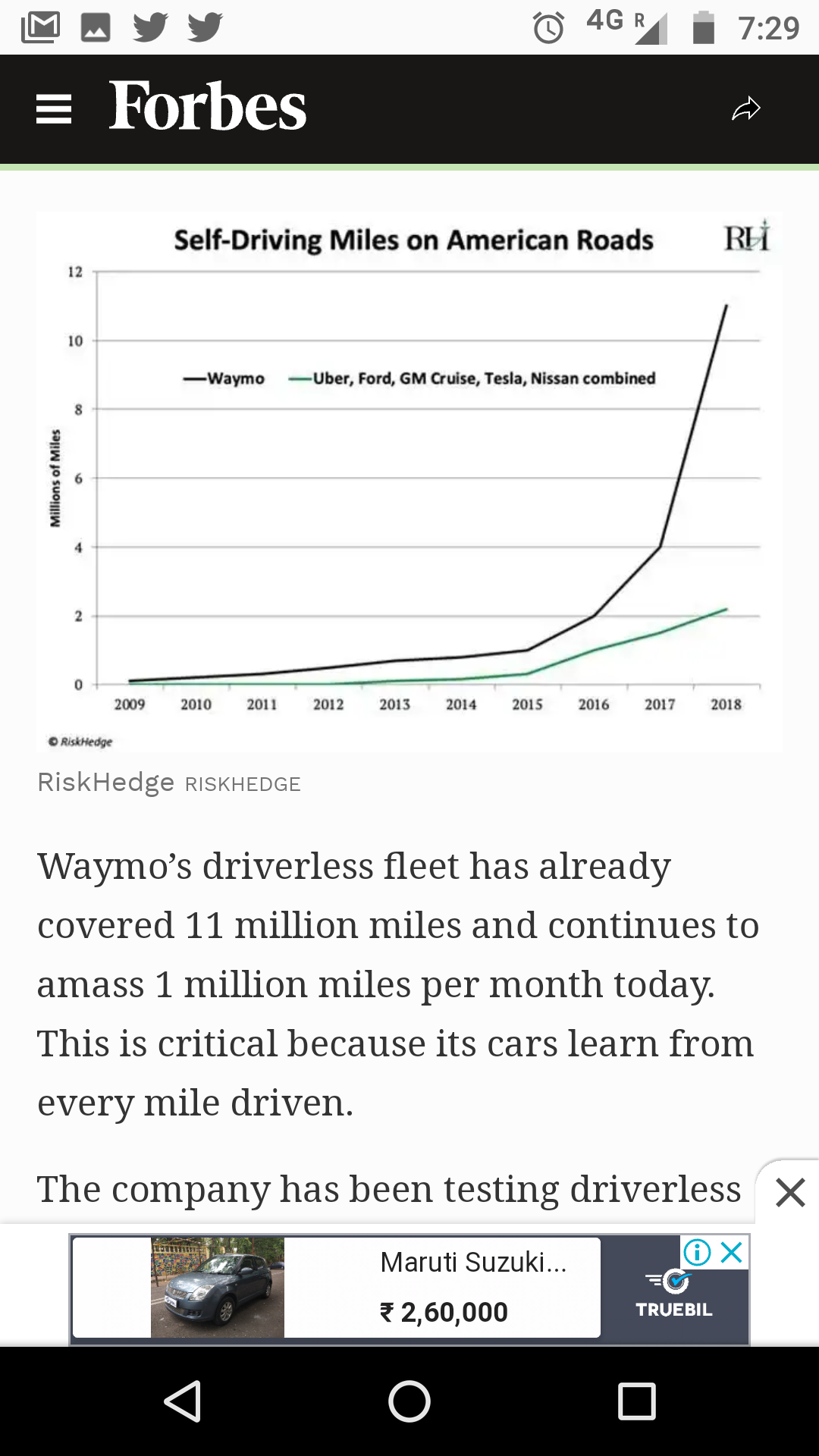 Challenges with spotting Disruption
Disruption can take lots of time to make an impact and test your patience

Biz models can look completely different than what’s already there, so that makes it difficult to identify in the early stages

Successful disruptions start off as very normal businesses – there are not bells that ring!
How to evaluate disruptors?
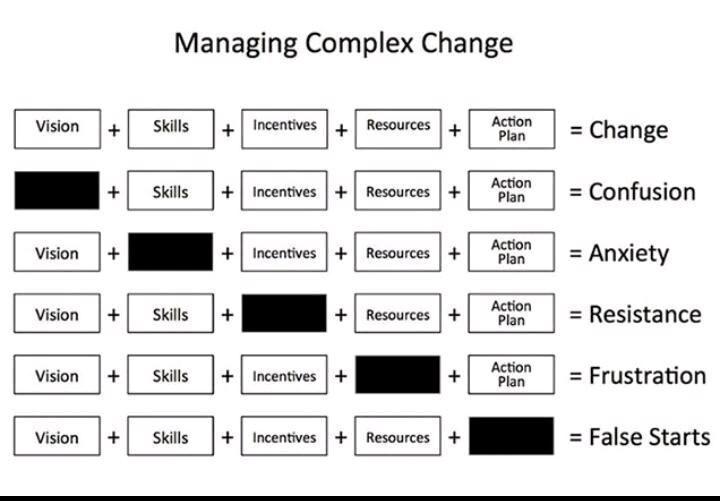 4 Simple Ways to make the most of Investing in Disruption
1
Invest in the Disruptor themselves

 - Binary outcomes : Hero v/s Zero
4 Simple Ways to make the most of Investing in Disruption
2
Invest in the beneficiary of the new technology or change

 - Companies that are agile enough to embrace and integrate helpful innovations
(eg. MARUTI ~ UBER)
4 Simple Ways to make the most of Investing in Disruption
3
Avoid the disrupted

 - Narrowing moats of businesses are a red flag
(eg. CAMERA Cos/ CASTROL/ EVEREADY)
4 Simple Ways to make the most of Investing in Disruption
4
Look for opportunities from overreactions

 - Hype v/s Reality is a paradigm that always exists in markets
(eg. EV ecosystem)
Where to look for Opportunities to Invest
Businesses where margins & growth have plateaued

Sectors where competition is getting complacent

Oligopolies that are getting challenged by new entrants

Capital allocation is being made into innovation

New consumer segments are appearing
Is Disruption good for Investors?
It could be a FRIEND, if we are ready to….

Anticipate
Accept
Assimilate
Act
It could end up being a FOE, if we chose to….

Refuse to recognise
Reject
Resist
Repent
Should we be worried of Disruption?
No amount of 
ARTIFICIAL INTELLIGENCE 
can replace 
NATURAL STUPIDITY!
Happy Investing!
We always overestimate the change that will occur in the next two years and underestimate the change that will occur in the next ten. Don't let yourself be lulled into inaction. 

-Bill Gates